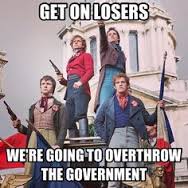 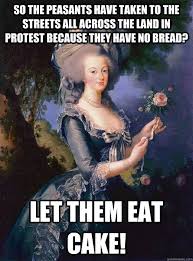 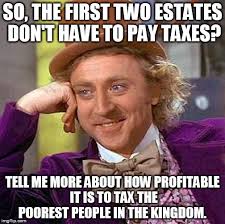 The French Revolution
Fall of the Monarchy
Reign of Terror
Rise of Napoleon
Bourbon Restoration
Cornell note-taking method
Notes color-coded in BLUE go on this side of the line.
These items will include:
Supporting details
Dates, Times, and Biographic details
Vocabulary Definitions
Any items in BLACK text are optional. Remember: the more thorough your notes, the more prepared you will be for exams.
Notes color-coded in RED go on this side of the line.
These items will include:
Main Ideas
Big Concepts
Vocabulary Words
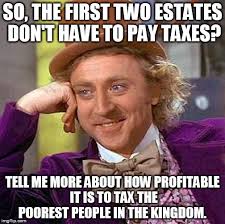 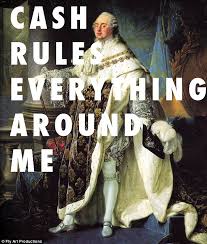 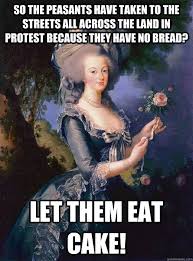 Moderate Phase
French Society
Louis XVI
Marie Antoinette
Estates General
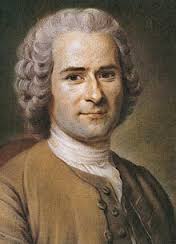 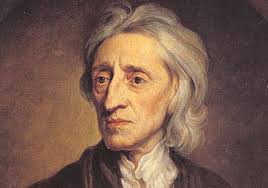 Effects of the Enlightenment
Majority of Enlightenment philosophes are French who used Louis XV and XVI as examples
Enlightenment ideals on government inspire calls for democracy
American Revolution is fought and won with a large amount of French aid (money & soldiers)
Haiti, French colony, begins individual revolution for independence 
Growing unrest among poorest (and largest) populations in France
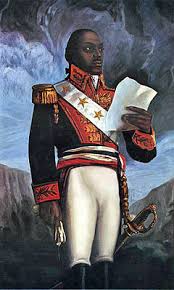 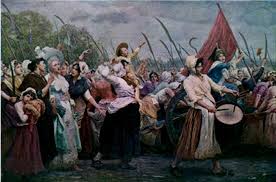 French Society
French society was divided into three groups called “Estates”:
1st Estate: Catholic Church officials and clergy (priests & nuns); only represented 1% of total population but owned 10% of French land
Did NOT pay taxes
2nd Estate: Members of the nobility and aristocracy (government leaders); controlled the government and lived off of tax money
Did NOT pay taxes
3rd Estate: Bourgeoisie (lawyers, doctors, businessmen who were rich but not titled) and sans-culottes (peasants & farmers, poorest of society)
Paid ALL taxes, duties to church, and had NO say in government
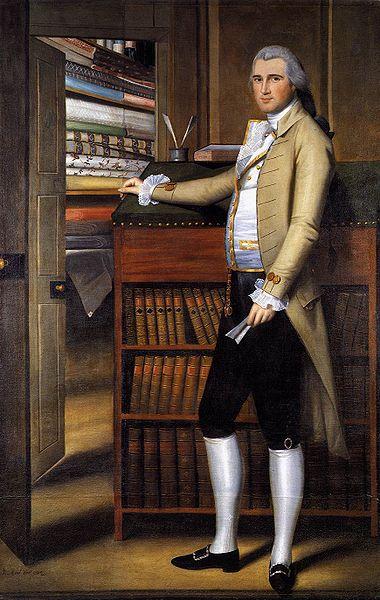 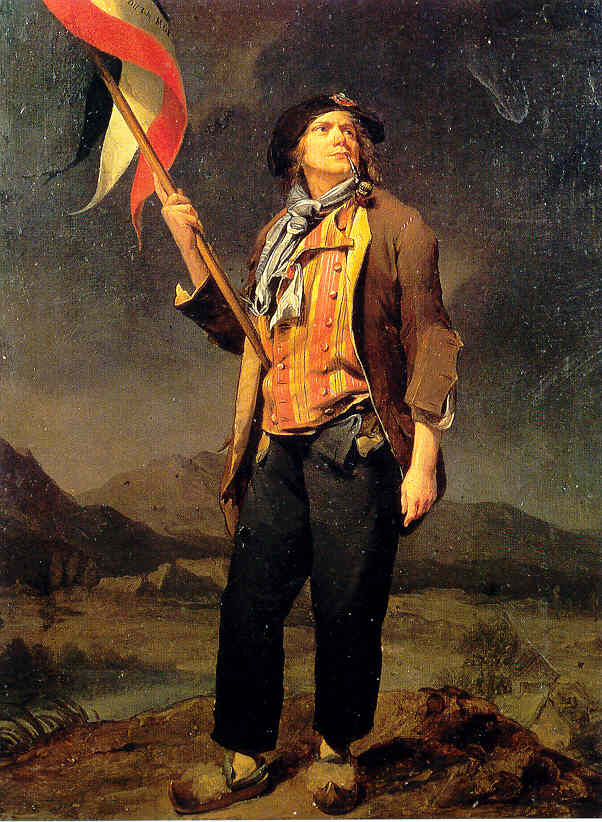 Louis XVI
Louis XIV ruled for 72 years, Louis XV ( XIV’s great-grandson) ruled for 59 years
Louis XVI- XV’s grandson, inherited a government with huge debt, resentment of monarchy growing, and he was not properly educated to lead
Continues to be absolute monarch but is weak and indecisive, and takes too long to make changes
Economic policies fail because of too much interference from the nobility, who do not want their privileges and benefits to change
He commits large amounts of money and soldiers to aid the colonies in the Revolutionary War, hoping it will make his people love him.
Executed by guillotine on January 21, 1793
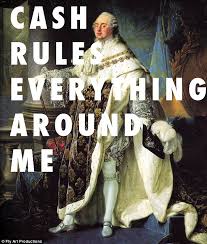 Marie Antoinette
Daughter of Empress Maria Theresa of Austria, who wants to cement alliance with France to end many wars between them and Prussia
Well-liked when she marries Louis XVI, but her popularity drops in the 8 years between her wedding and birth of her first child
Rumors include she is an Austrian spy, she cheats on her husband, and her nickname “L’Autrichienne” (Austrian dog)
Madame Deficit- spends enormous amounts of money on clothes, jewelry, and entertainment, contributing to French debt while seeming to ignore the problems of the peasantry
“Let Them Eat Cake”
 Executed by guillotine on October 16, 1793
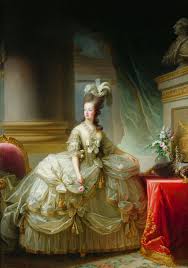 Estates General
Originally formed as a way to include the population in policy decisions that affected the country.
Each estate is given one vote; 1st & 2nd Estate team together so 3rd Estate is always outvoted
May 5, 1789- Louis called on the Estates General to meet and solve current financial crisis, but arguments over voting powers cause the 3rd Estate to get kicked out
Tennis Court Oath- 3rd Estate forms the National Assembly, and promise to continue working until a new Constitution is written and adopted
Issue the Declaration of the Rights of Man of the Citizen
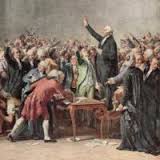 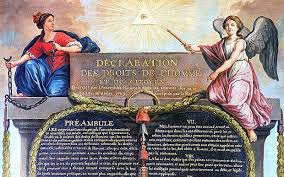 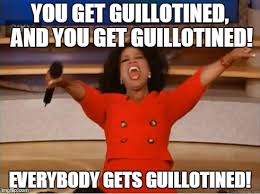 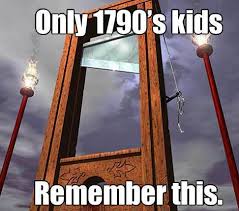 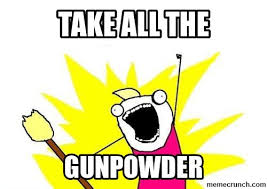 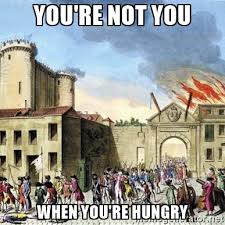 Radical Phase
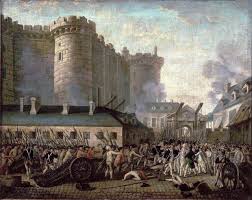 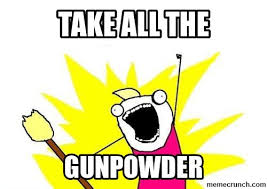 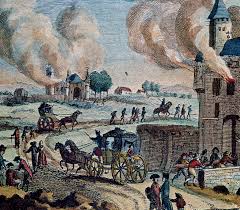 The Great Fear
In 1789, people begin to panic throughout France, mainly due to (false) beliefs that Louis XVI and 1st & 2nd Estates were working to undermine the 3rd Estate
Great Fear- peasants looted, destroyed, and burned noble estates all over the French countryside; this causes panic to grow between nobles and peasants
Storming the Bastille- July 14, 1789; tensions between government and peasants explode, and riots reach Bastille prison (where gunpowder, muskets, and ammunition are stored). 
Symbolizes the beginning of the French Revolution.
Reign of terror
Maximilien Robespierre- leader of radicals in the government; oversaw executions of over 17,000 people with the guillotine. 
Will be executed for abuse of power.
Reign of Terror- French citizens were considered to be enemies of the government; they had to be careful with everything they did and said for fear of being arrested, tried, executed
Committee of Public Safety- designed to suppress opposition inside and outside France; 200,000 citizens arrested and 17,000 executed for treason during the Reign of Terror
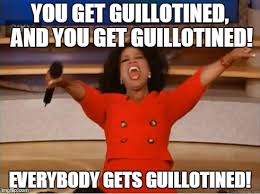 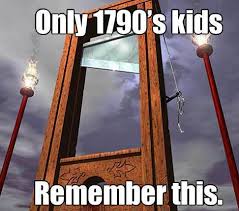 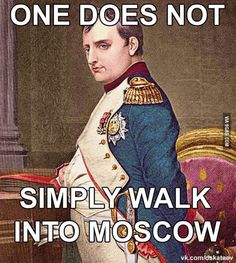 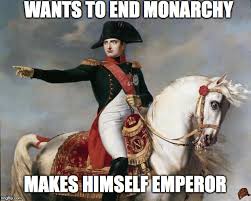 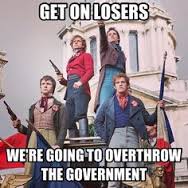 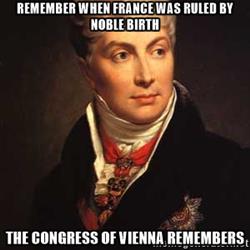 Napoleon
Napoleon Takes the Wheel
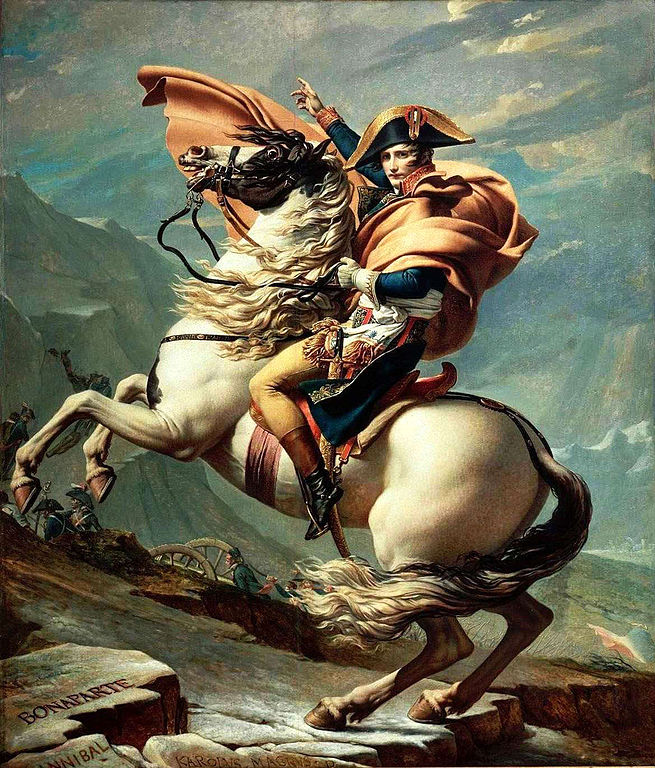 Napoleon Bonaparte- military genius who became general during French revolution by 24; stages a coup to take control of government 
Coup d’etat- “hit against the State”; a sudden, decisive change in government or leadership, usually by military or political groups
Napoleonic Code- eliminates the Estate system and simplifies the laws in France
Names himself “First Consul”, a dictatorship role, which is approved by the people in 1799 
Crowns himself emperor in 1804
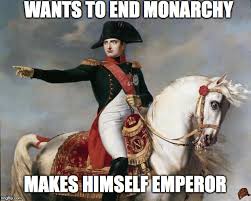 The French empire strikes back
Napoleonic Wars- 1803-1815, attempts to build an empire by unifying country he invades under French rule; conquers Russia, Austria, Portugal, & Spain
Invades and attempts to colonize Egypt
Spain becomes too weak to maintain colonies, leading to Wars of Independence in Latin America
Continental System- Napoleon planned to prevent trade between European nations on the continent and Great Britain to weaken the British before invading them and securing his empire.
Wrecks France’s economy instead of Britain
Begins to concentrate on Russia, who kept trading with Britain, but the invasion nearly wipes out his entire military
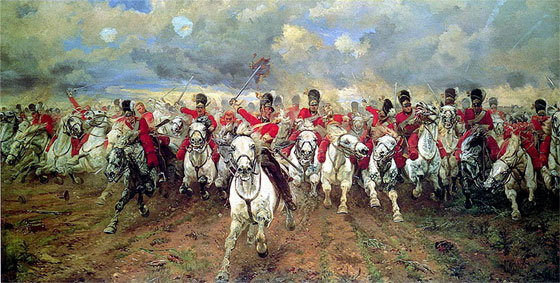 Napoleon Faces Waterloo
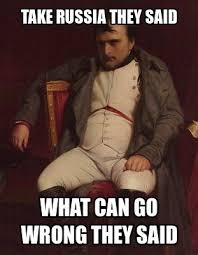 Coalition (alliance) of European nations that Napoleon conquered sided with Russia, and he was removed from rule
Arrested and imprisoned on island of Elba, but he escapes after 100 days and rallied armies of supporters to join him in invading England
Battle of Waterloo- Napoleon only got as far as Belgium before he was defeated by the Duke of Wellington and British forces
Napoleon was exiled to the island of St. Helena off coast of southern Africa, where he died in 1521
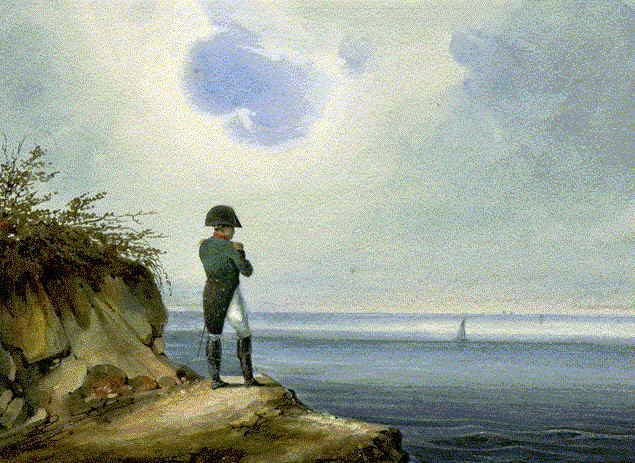 Return of the Bourbons
Congress of Vienna- delegates from the European nations Napoleon had conquered met to reorganize themselves as separate entities
Prince Klemens von Metternich- leads Congress of Vienna and restores monarchies to power, including the Bourbons in France and Spain
Bourbon Restoration- Louis XVI’s brothers returned to the throne of France, from 1814-1830. They were removed once again after the July Revolution, after which France became a democracy.
Balance of Power Doctrine- redraws borders of European countries and aimed to prevent empires from being built WITHIN Europe
Leads to empires built in Africa and India=Imperialism
Will lead to World War I in 1914
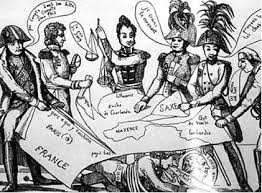 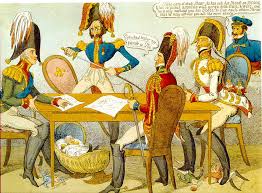